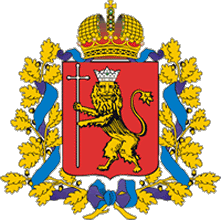 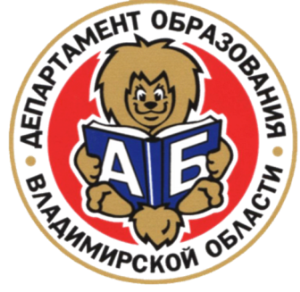 Департамент образования администрации Владимирской области

РЕГИОНАЛЬНЫЙ ПРОЕКТ
Цифровая образовательная среда Владимирской области
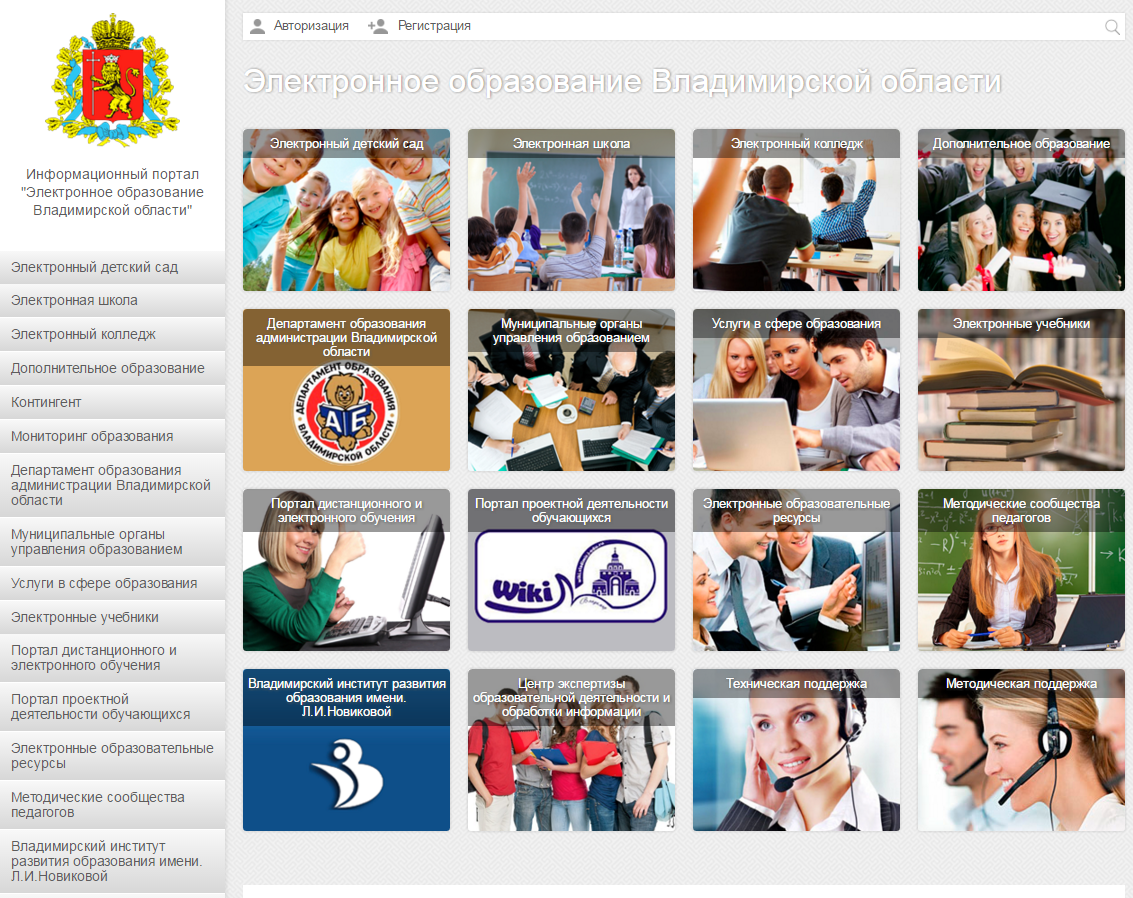 Власенко Виктория Аркадьевна, к.п.н., начальник информационно-компьютерного отдела департамента образования администрации Владимирской области
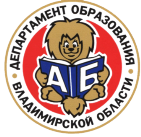 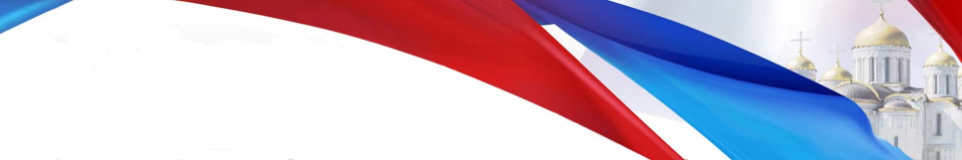 Цель проекта
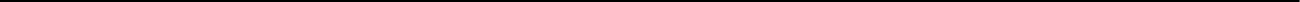 Создание условий для внедрения во Владимирской области к 2024 году современной и безопасной цифровой образовательной среды, обеспечивающей формирование ценности к саморазвитию и самообразованию у обучающихся образовательных организаций всех видов и уровней, путем обновления информационно-коммуникационной инфраструктуры, подготовки кадров, развития региональной цифровой образовательной среды, внедрения инструментов федеральной цифровой платформы в образовательный процесс.
2
[Speaker Notes: Без указания экономических факторов:
Высокая затратность информационных решений
Бюджетная отрасль
Дотационный регион
НО ТРЕБОВАНИЯ ОДИНАКОВЫЕ ДЛЯ ВСЕХ
ЗНАЧИТ
КОМПЛЕКСНОСТЬ ИНТЕГРАЦИЯ ЦЕНТРАЛИЗАЦИЯ]
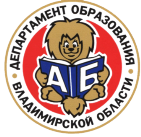 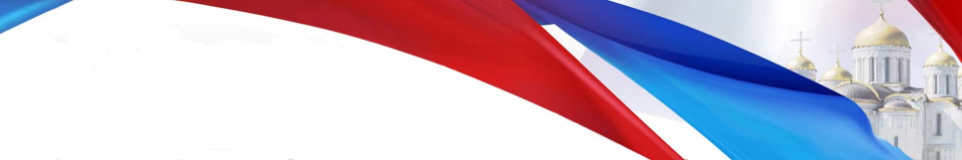 Задачи и результаты проекта
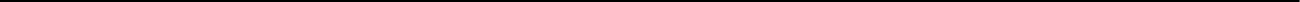 Создание современной и безопасной цифровой образовательной среды, обеспечивающей высокое качество и доступность образования всех видов и уровней, в том числе:
Обеспечение подключения образовательных организаций региона к сети  Интернет со скоростью соединения не менее 100Мб/c – для образовательных организаций, расположенных в городах, 50Мб/c – для образовательных организаций, расположенных в сельской местности и поселках городского типа, а также  гарантирование Интернет-трафика.
Внедрение целевой модели цифровой образовательной среды в образовательных организациях, реализующих образовательные программы общего образования и среднего профессионального образования.
Обеспечение формирования цифрового образовательного профиля и индивидуального плана обучения (персональная траектория обучения) для обучающихся по программам общего, дополнительного, среднего профессионального образования с использованием региональных систем и федеральной информационно-сервисной платформы цифровой образовательной среды (федеральных цифровых платформ, информационных систем и ресурсов), между которыми обеспечено информационное взаимодействие.
Внедрение инструментов региональной ГИС и  федеральной информационно-сервисной платформы цифровой образовательной среды (федеральных цифровых платформ, информационных систем и ресурсов) в образовательную деятельность в образовательных организациях, реализующих программы общего, дополнительного, среднего профессионального образования.
Обеспечение возможности «горизонтального» обучения и неформального образования  для обучающихся школ  и организаций среднего профессионального образования с использованием возможностей региональной и федеральных цифровых платформ, информационных систем и ресурсов.
Обеспечение повышения квалификации всех категорий педагогических работников и руководителей образовательных организаций с целью формирования их компетенций в области цифровизации образования и современных технологий электронного обучения с использованием ресурсов регионального и федеральных порталов для повышения квалификации и профессионального развития педагогов.
3
[Speaker Notes: Без указания экономических факторов:
Высокая затратность информационных решений
Бюджетная отрасль
Дотационный регион
НО ТРЕБОВАНИЯ ОДИНАКОВЫЕ ДЛЯ ВСЕХ
ЗНАЧИТ
КОМПЛЕКСНОСТЬ ИНТЕГРАЦИЯ ЦЕНТРАЛИЗАЦИЯ]
Владимирская область: риски
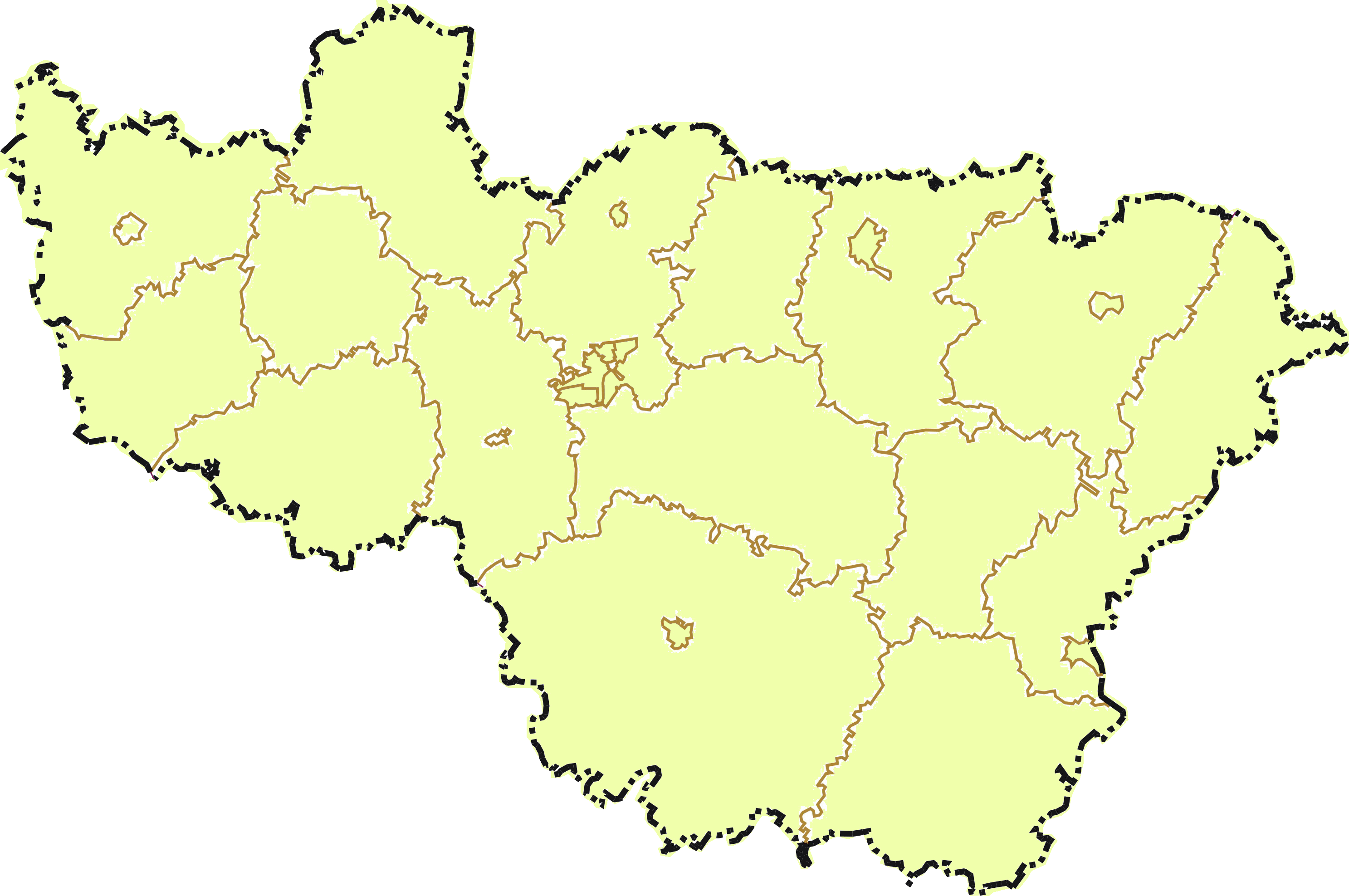 Сеть школ, расположенных в сельской местности, составляет 50,9% от общего количества;
В них обучаются 16,6% от общего количества детей; 
В последние 3 года увеличивается контингент учащихся в сельских школах
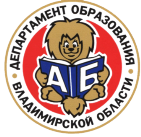 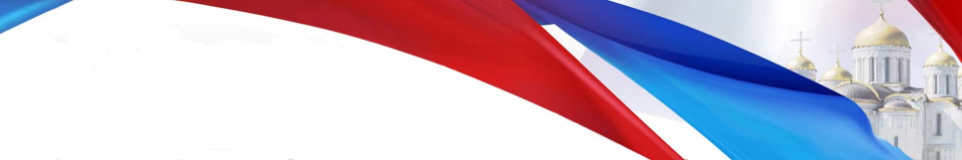 Целевые показатели
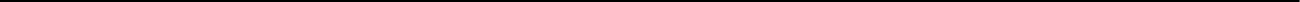 Доля образовательных организаций, расположенных на территории /наименование субъекта Российской Федерации/  обеспеченных Интернет-соединением со скоростью соединения не менее 100Мб/c – для образовательных организаций, расположенных в городах, 50Мб/c – для образовательных организаций, расположенных в сельской местности и поселках городского типа, а также  гарантированным Интернет-трафиком
Доля муниципальных образований /наименование субъекта Российской Федерации/, в которых внедрена целевая модель цифровой образовательной среды в образовательных организациях, реализующих образовательные программы общего образования и среднего профессионального образования, процент
Доля обучающихся, для которых формируется цифровой образовательный профиль и индивидуальный план обучения (персональная траектория обучения) с использованием федеральной информационно-сервисной платформы цифровой образовательной среды (федеральных цифровых платформ, информационных систем и ресурсов), между которыми обеспечено информационное взаимодействие , в общем числе обучающихся по указанным программам, процент
Доля образовательных организаций, осуществляющих образовательную деятельность с использованием федеральной информационно-сервисной платформы цифровой образовательной среды (федеральных цифровых платформ. информационных систем и ресурсов), между которыми обеспечено информационное взаимодействие , в общем числе образовательных организаций процент
Доля обучающихся общего образования и среднего профессионального образования, использующих федеральную информационно-сервисную платформу цифровой образовательной среды (федеральные цифровые платформы. информационные системы и ресурсы)  для «горизонтального» обучения и неформального образования  , процент
Доля педагогических работников общего образования, прошедших повышение квалификации в рамках периодической аттестации в цифровой форме с использованием информационного ресурса «одного окна» («Современная цифровая образовательная среда в Российской Федерации») , процент
5
[Speaker Notes: Без указания экономических факторов:
Высокая затратность информационных решений
Бюджетная отрасль
Дотационный регион
НО ТРЕБОВАНИЯ ОДИНАКОВЫЕ ДЛЯ ВСЕХ
ЗНАЧИТ
КОМПЛЕКСНОСТЬ ИНТЕГРАЦИЯ ЦЕНТРАЛИЗАЦИЯ]
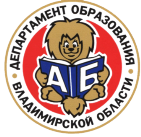 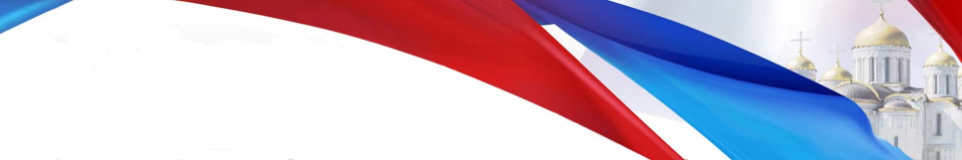 Целевые показатели
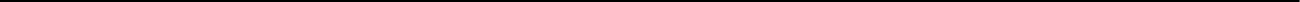 Доля образовательных организаций, расположенных на территории /наименование субъекта Российской Федерации/  обеспеченных Интернет-соединением со скоростью соединения не менее 100Мб/c – для образовательных организаций, расположенных в городах, 50Мб/c – для образовательных организаций, расположенных в сельской местности и поселках городского типа, а также  гарантированным Интернет-трафиком
*Динамика показателя, а также методика его расчета, будет уточнена совместно с Минкомсвязи России к февралю 2019 года.
*Реализация мероприятий по обеспечению Интернет-соединением осуществляется в рамках федерального проекта «Информационная инфраструктура» национальной программы «Цифровая экономика Российской Федерации», значения показателя необходимо уточнить с исполнительным органом государственной власти субъекта Российской Федерации, осуществляющим управление в сфере связи, массовых коммуникаций и цифрового развития
6
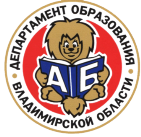 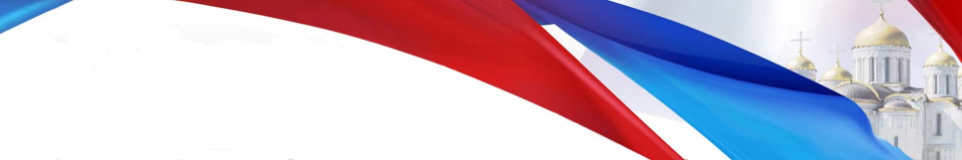 Целевые показатели
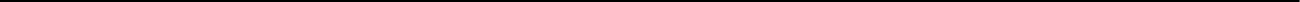 Доля муниципальных образований /наименование субъекта Российской Федерации/, в которых внедрена целевая модель цифровой образовательной среды в образовательных организациях, реализующих образовательные программы общего образования и среднего профессионального образования, процент
10
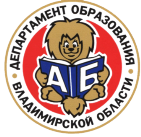 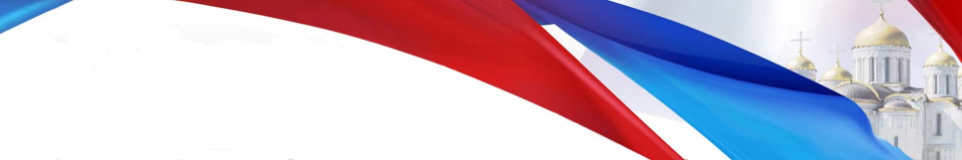 Внедренные региональные решения цифровизации ОО
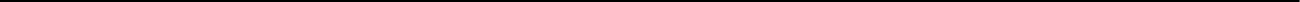 ИНФОРМАЦИОННАЯ ОТКРЫТОСТЬ
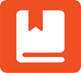 ЭЛЕКТРОННЫЙ ДЕТСКИЙ САД
ДОСТУПНЫЕ СЕРВИСЫ ДЛЯ ЛЮБОГО УСТРОЙСТВА
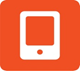 ЭЛЕКТРОННАЯ ШКОЛА
ИНСТРУМЕНТЫ ДЛЯ ОРГАНИЗАЦИИ ОБРАЗОВАТЕЛЬНОГО ПРОЦЕССА
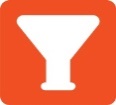 ЭЛЕКТРОННЫЙ КОЛЛЕДЖ
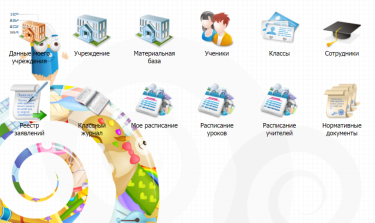 АВТОМАТИЗАЦИЯ ПРОЦЕССОВ УПРАВЛЕНИЯ
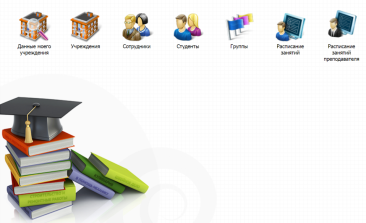 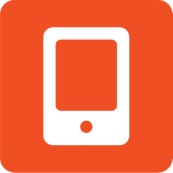 ЭЛЕКТРОННОЕ ДОПОБРАЗОВАНИЕ
ВЗАИМОДЕЙСТВИЕ УЧАСТНИКОВ ОБРАЗОВАТЕЛЬНОГО ПРОЦЕССА
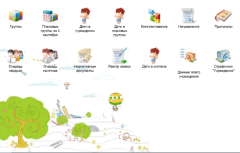 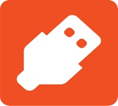 ЭЛЕКТРОННЫЙ МОНИТОРИНГ
ИНСТРУМЕНТЫ ДЛЯ УДАЛЕННОЙ ОРГАНИЗАЦИИ УРОКА
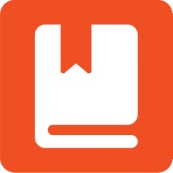 ЭЛЕКТРОННАЯ БИБЛИОТЕКА
ЭЛЕКТРОННЫЕ УЧЕБНИКИ, ЛЕГКИЕ ПОРТФЕЛИ УЧЕНИКОВ
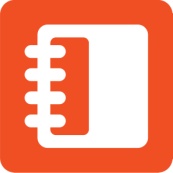 ДИСТАНЦИОННОЕ ОБУЧЕНИЕ
11
Информационный портал системы образования Владимирской области
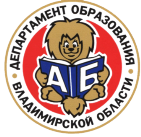 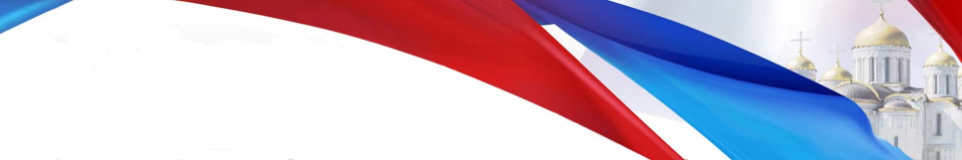 образование33.рф
ОХВАТ
21 территория Владимирской области
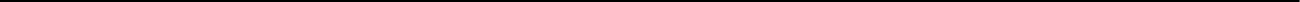 «Электронный детский сад» пользователей
«Электронное допобразование» пользователя
218024
42163
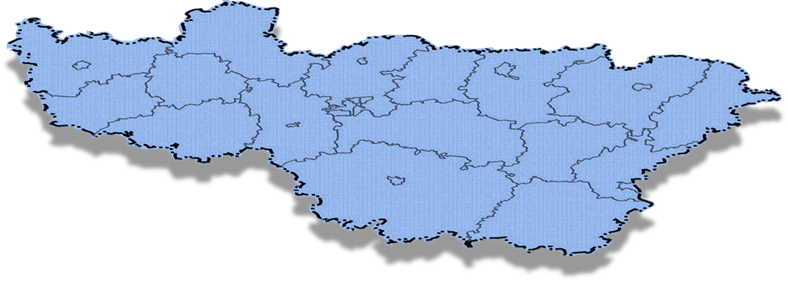 547 
организаций
146 
организаций
«Электронная школа» пользователей
«Электронный колледж» пользователей
315249
81500
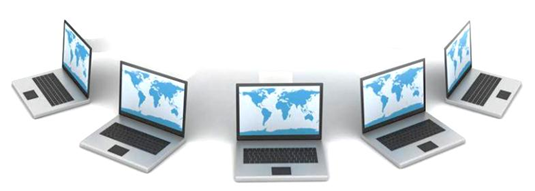 36 
организаций
393 
организаций
ВСЕГО 663736 пользователей систем
12
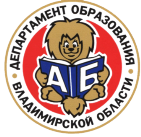 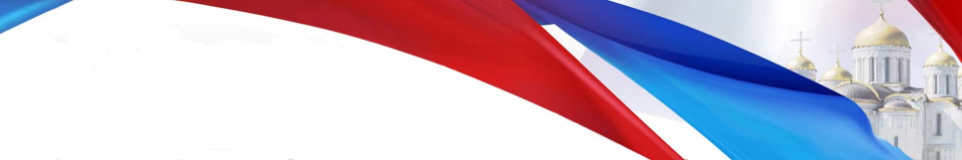 Целевые показатели
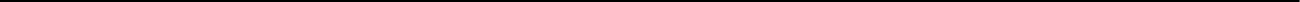 Доля обучающихся, для которых формируется цифровой образовательный профиль и индивидуальный план обучения (персональная траектория обучения) с использованием федеральной информационно-сервисной платформы цифровой образовательной среды (федеральных цифровых платформ, информационных систем и ресурсов), между которыми обеспечено информационное взаимодействие , в общем числе обучающихся по указанным программам, процент
- по программам общего образования и дополнительного образования
- по программам среднего профессионального образования
13
Категории обучающихся:
Индивидуальные траектории и профили обучения в региональной системе  ЭДО
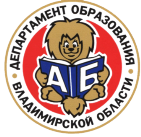 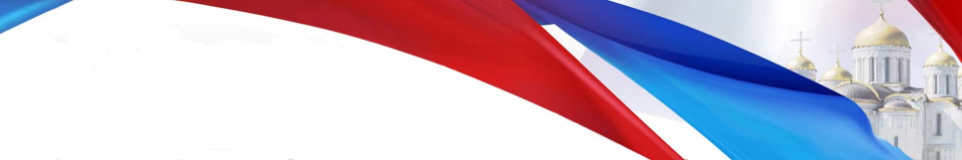 Целевые показатели
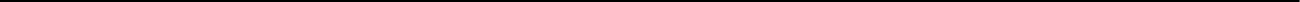 Доля образовательных организаций, осуществляющих образовательную деятельность с использованием федеральной информационно-сервисной платформы цифровой образовательной среды (федеральных цифровых платформ. информационных систем и ресурсов), между которыми обеспечено информационное взаимодействие , в общем числе образовательных организаций процент
- по программам общего образования и дополнительного образования
- по программам среднего профессионального образования
15
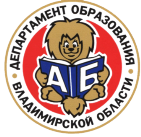 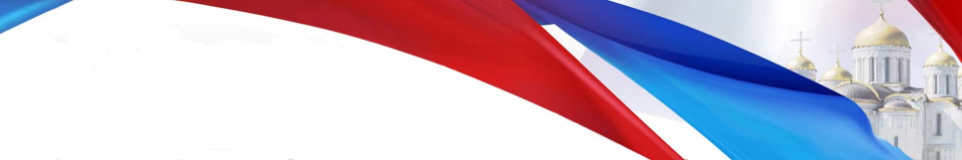 Целевые показатели
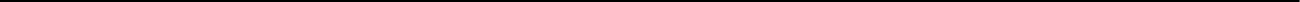 Доля обучающихся общего образования и среднего профессионального образования, использующих федеральную информационно-сервисную платформу цифровой образовательной среды (федеральные цифровые платформы. информационные системы и ресурсы)  для «горизонтального» обучения и неформального образования  , процент
18
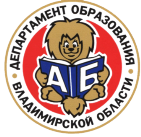 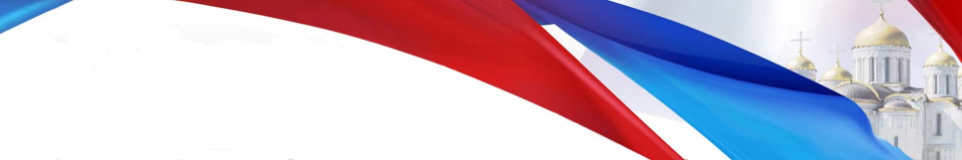 ИОС Владимирской области
Образование 33
Подготовка кадров: 
Профориентация;
Предпрофессиональная и профессиональная подготовка;
Формирование компетенций.
--------------------------------------------
Сетевое взаимодействие, шефство:
Эксперты, консультанты, 
лекторы; 
Производственная практика и пр.
ОБРАЗОВАНИЕ33.РФ

Информационный портал, электронный портфолио, 
АИС Электронная школа», «Электронный детский сад», «Дополнительное образование»,
 система электронного и дистанционного обучения, видеоприсутствие; 
сайт поддержки проектной деятельности, 
Соревнования, конкурсы;
Доступ к высокотехнологичному оборудованию;
Непрерывное повышение квалификации;
Методическая и экспертная поддержка;
Развитая инфраструктура и пр.
Удовлетворение образовательных запросов:
Доступ к дополнительному образованию;
Индивидуальные образовательные траектории (возможность социального лифта)
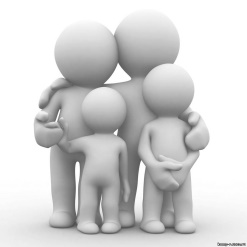 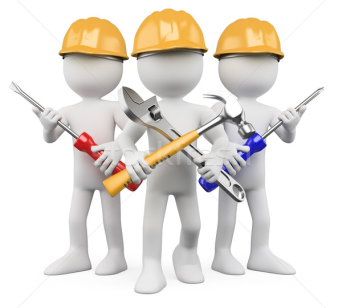 Ребенок, родитель,
Промышленные, научные предприятия, бизнес
Повышение качества образования: 
Формирование образовательных результатов в соответствии с ФГОС;
Предпрофильная подготовка;
Включение тематических модулей в основную программу и пр.
--------------------------------------------
Сетевое взаимодействие:
Преподаватели;
Повышение квалификации;
Конкурсы, соревнования;
и пр.
Подготовка абитуриентов: 
Профориентация;
Предпрофессиональная подготовка;
Формирование компетенций.
--------------------------------------------
Сетевое взаимодействие:
Педагоги, менторы, тьюторы;
Эксперты, консультанты, лекторы;
Повышение квалификации;
Доступ к оборудованию;
Совместные мероприятия, конкурсы и пр.
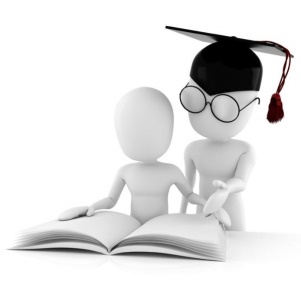 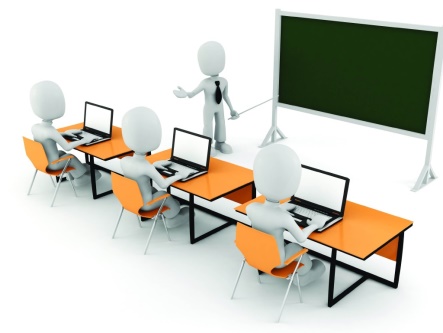 Педагоги, ОДОД, школа, МООУСО
ВУЗы, СПО
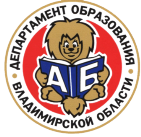 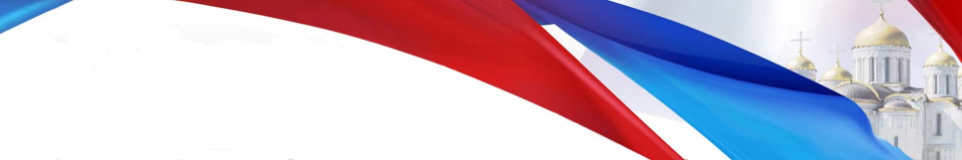 Целевые показатели
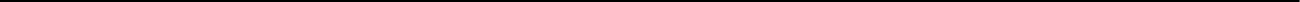 Доля педагогических работников общего образования, прошедших повышение квалификации в рамках периодической аттестации в цифровой форме с использованием информационного ресурса «одного окна» («Современная цифровая образовательная среда в Российской Федерации») , процент
20
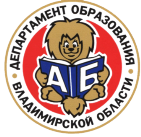 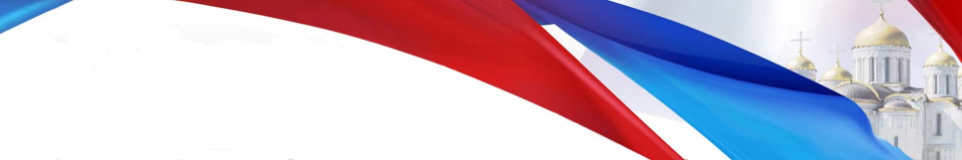 Целевые показатели
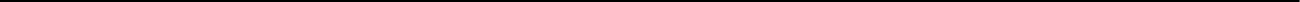 Доля обучающихся, по программам общего образования, дополнительного образования для детей и среднего профессионального образования, для которых на Едином портале государственных услуг (ЕПГУ) доступен личный кабинет "Образование", обеспечивающий фиксацию образовательных результатов, просмотр индивидуального плана обучения, доступ к цифровому образовательному профилю, включающий в себя сервисы по получению образовательных услуг и государственных услуг в сфере образования в электронной форме, в общем числе обучающихся по указанным программам, процент
21
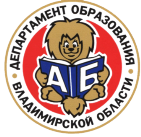 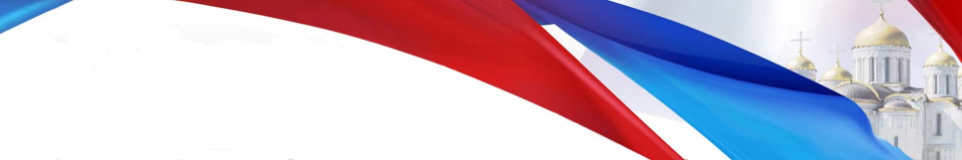 Целевые показатели
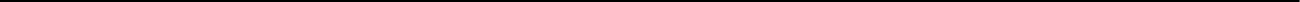 Доля муниципальных образований Владимирской области, в которых созданы пилотные площадки по внедрению целевой модели цифровой образовательной среды в образовательных организациях, реализующих образовательные программы общего
Доля организаций общего образования, применяющих ресурсы региональной системы электронного и дистанционного обучения в образовательном процессе, процент
22
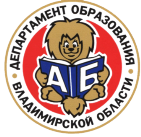 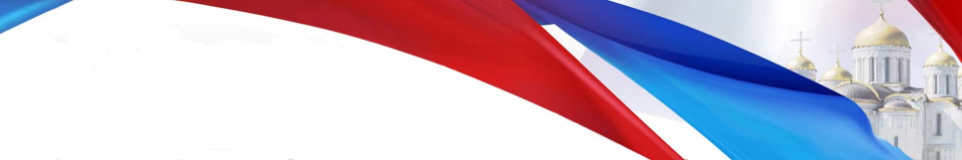 Целевые показатели
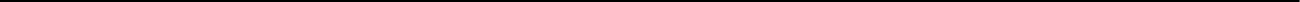 Доля муниципальных образований Владимирской области, разместивших в региональном банке эффективных педагогических практик представление опыта работы пилотных образовательных организаций (инновационных площадок) по внедрению в образовательную программу современных цифровых технологий, процент
23
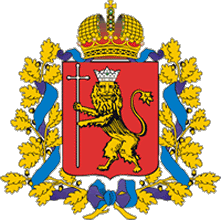 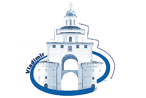 ПРИОРИТЕТНЫЕ МЕРОПРИЯТИЯ
1
4
Развитие и использование ресурсов регионального портала дистанционного и электронного обучения в ОО региона
Обеспечение скорости Интернет и гарантированного трафика
Создание сети пилотных площадок по цифровизации школы, внедрение целевой модели цифровой образовательной среды во всех образовательных организациях.
2
5
Создание и развитие регионального методического портала по цифровизации образования
3
6
Создание и развитие на базе муниципальных образований базовых современных информационно - библиотечных центров и пилотных школ по внедрению электронных форм учебников.
Создание центров цифрового образования детей, в том числе за счет федеральной поддержки, не менее 3 центров цифрового образования «IT-куб».
24